26-2:	Sponges
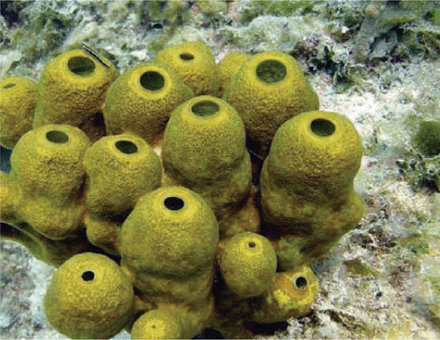 I.  Sponges
A.  An ancient life form; sponges date back to 
the beginning of the Cambrian period
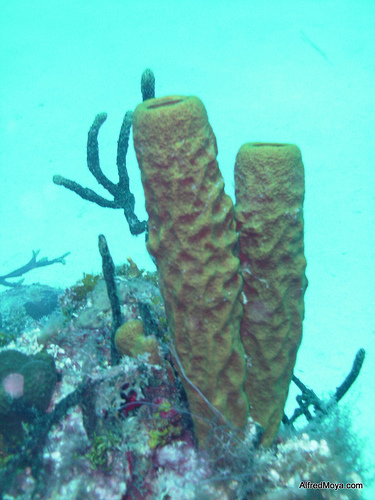 B.   Habitat:  live in the sea, although a few 
live in freshwater lakes and streams
C. Phylum name Porifera means:  pore-bearers because sponges have tiny openings all over their body
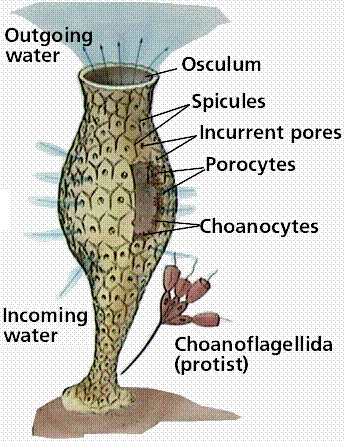 D:   3 characteristics of Phylum Porifera like  most animals:
1.  multicellular
2.  heterotrophic
3.  no cell walls
4.  contain several specialized cell types 
that live together
E.  2 characteristics of Phylum Porifera 
unlike most animals:
	1.	have no mouth or gut
	2.	no specialized tissues or organ systems

F.  Sponges probably evolved from single-cell ancestors separately from other multicellular animals
II.  Form and Function in Sponges
B.  The body of a sponge forms a wall around 
a central cavity

The wall has thousands of pores

D.  Collar cells:  one of the cells forming the wall of a sponge’s central cavity
E.  Osculum:  large hole through which water exits the central cavity of a sponge
1.Functions of current of water that flows through the body of a sponge:
	a.  Delivers food to the cells
	b. Delivers oxygen to the cells
	c. Remove cellular waste 	products
	d.  Transports gametes or 	larvae out of  the sponge’s 	body
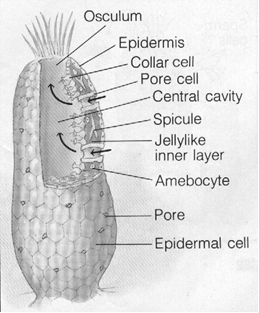 F.  Spicules:  one of the thin, spiny structures that form the skeleton of a sponge
1.  Built by amebocyte cells
2.   2 kinds:
  a. Calcium carbonate (chalklike)
b. Silica (glasslike)
3.  Soft(bath) sponges are composed of a protein called spongin
G.  	Describe how a sponge feeds:
Filter Feed ANIMATION
As the water moves through the sponge, tiny food particles stick to the collar cells.  The trapped particles are then engulfed by the collar cells where they may be digested.  If the collar cells do not digest the food, they pass it on to the amebocytes.  When the amebocytes are finished digesting the food particles, they wander around, delivering digested food to other parts of the sponge.  Digestion is intracellular (takes place inside cells).
H. 	How are the following accomplished in 
Sponges (respiration, excretion and internal transport)?  
-water flowing through a sponge will accomplish respiration, excretion, and internal transport
I.  Reproduction
1.  Sexual
a. Sperm is released into water  flowing through the sponge and carried to the open water
b. Amebocytes pick up sperm and carries it to the sponge's eggs where fertilization occurs
c. Zygote develops into a larva that swims ; it is carried by currents before it settles down and grows into a new sponge
2.  Asexual
a. Can produce structures called gemmules
b. These are sphere-shaped collections of amebocytes surrounded by a tough layer of spicules
c. Can survive long periods of
	i.  Freezing 	ii.  Drought
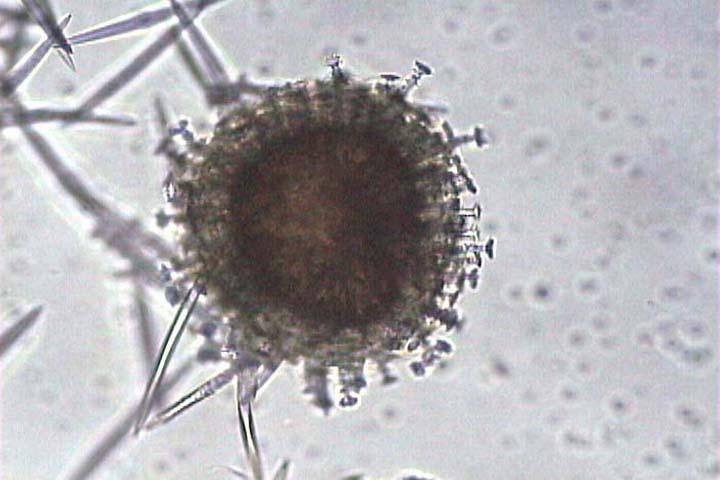 d.  Can also reproduce by budding in which part of a sponge simply falls off the parent and grows into a new sponge
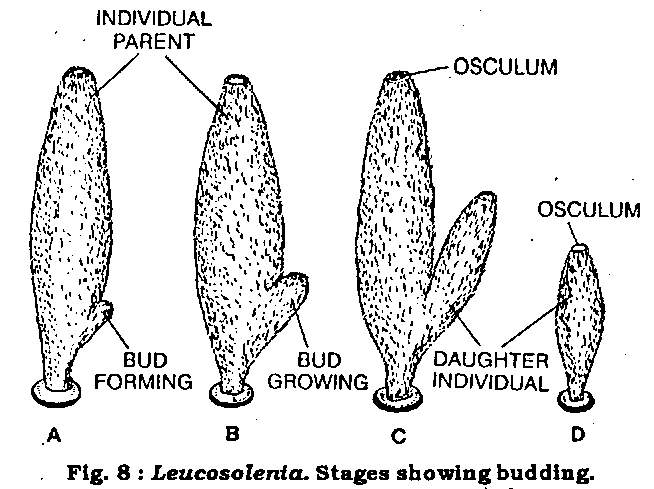 3.  	Regeneration 
The ability to regrow a lost or damaged part

b. Separated sponge cells will clump together and grow into several new sponges
III.How Sponges Fit into the World
A.  	6 things that sponges contribute:
	1.  Often live in dark places
	2.  Act as “homes” for:  other marine animals
	3.  Live in symbiosis with:  bacteria and protists
	4.  Boring sponges are important in “cleaning up” 			the ocean floor
	5.  	Human uses:
		a.	Sponges in bathing
		b.  	Protective chemicals may be 
			powerful toxins or act against predators